52       てんけん – せいかつ
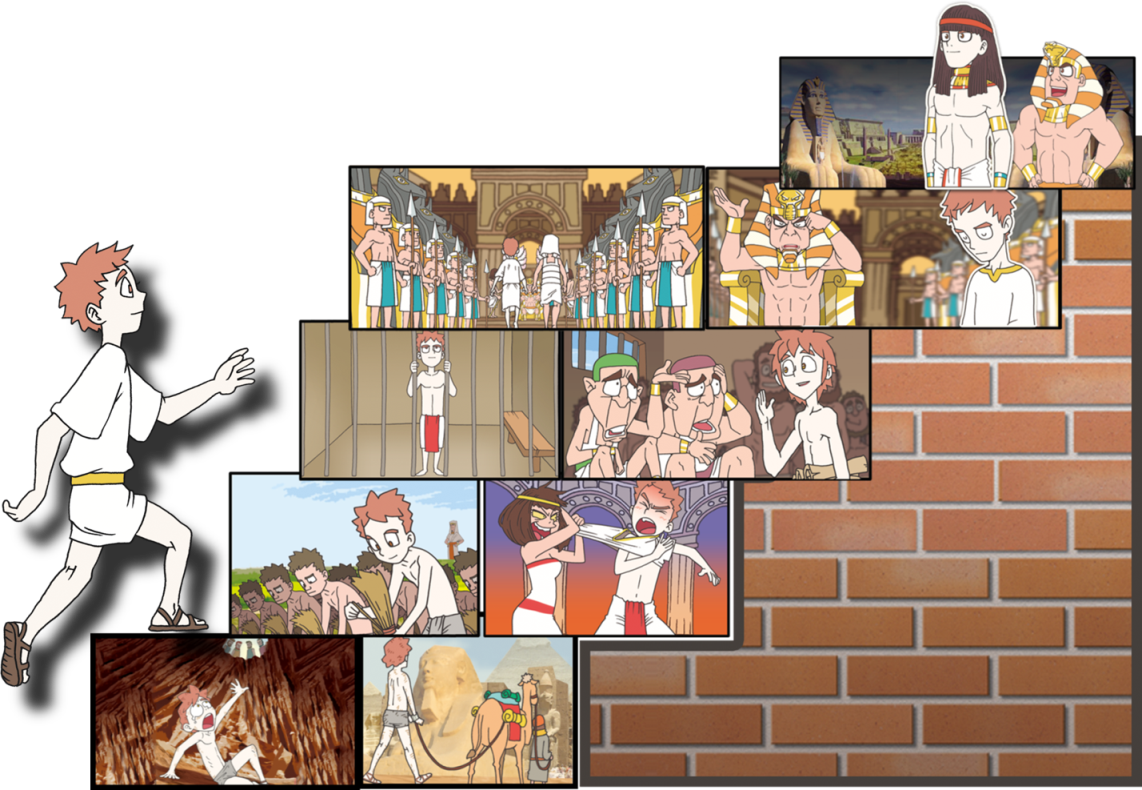 そうせいき 39:1-6
237じだいのしゅやく
1. しどうしゃ　システムを　とおして　　わたしを　てんけんしよう
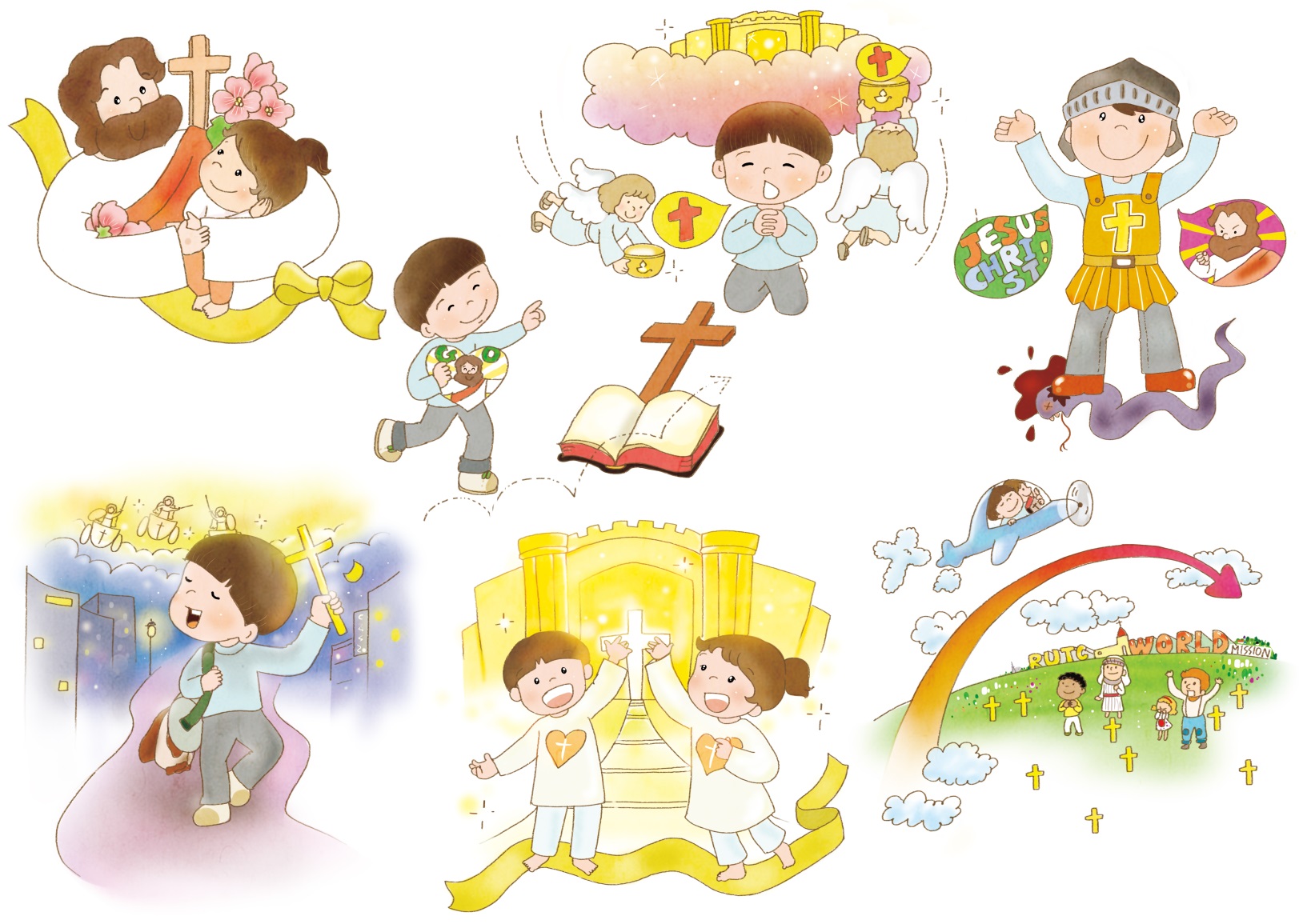 さきんじる　せいかつ
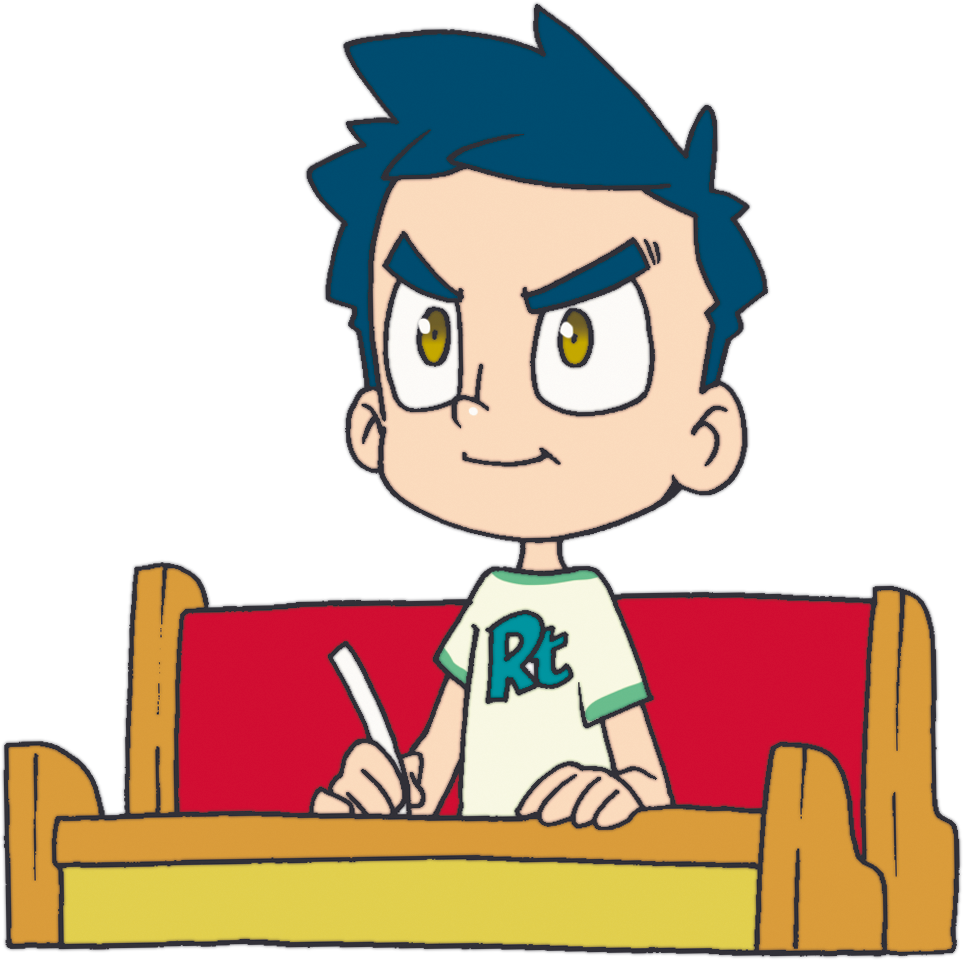 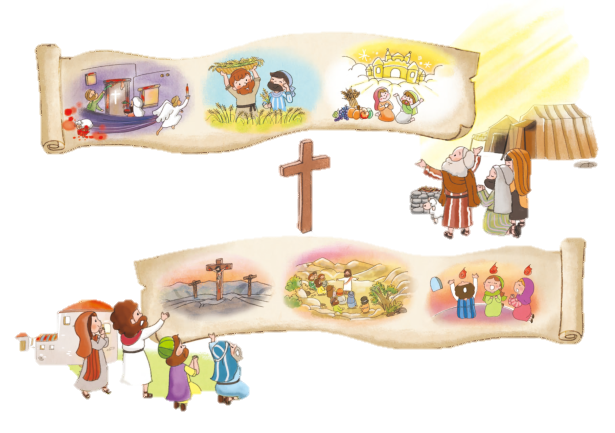 [Speaker Notes: 이미지출처 : https://news.v.daum.net/v/20190726214318605
이미지 출처 : http://www.ktin.net/h/contentxxx.html?code=newsbd&idx=487655&hmidx=1]
しどうしゃの　べんきょう
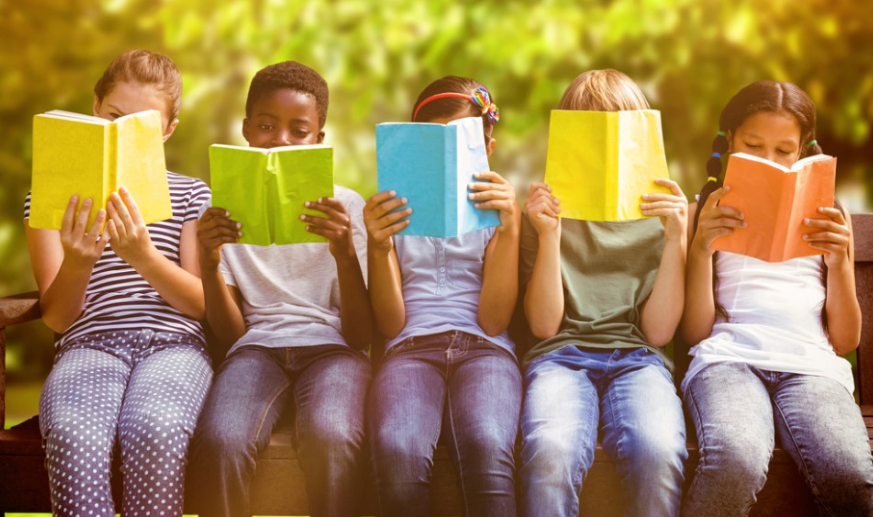 [Speaker Notes: 이미지출처 : https://blog.naver.com/shutterstock_korea/221101331425]
せいじゅくした　しんこう
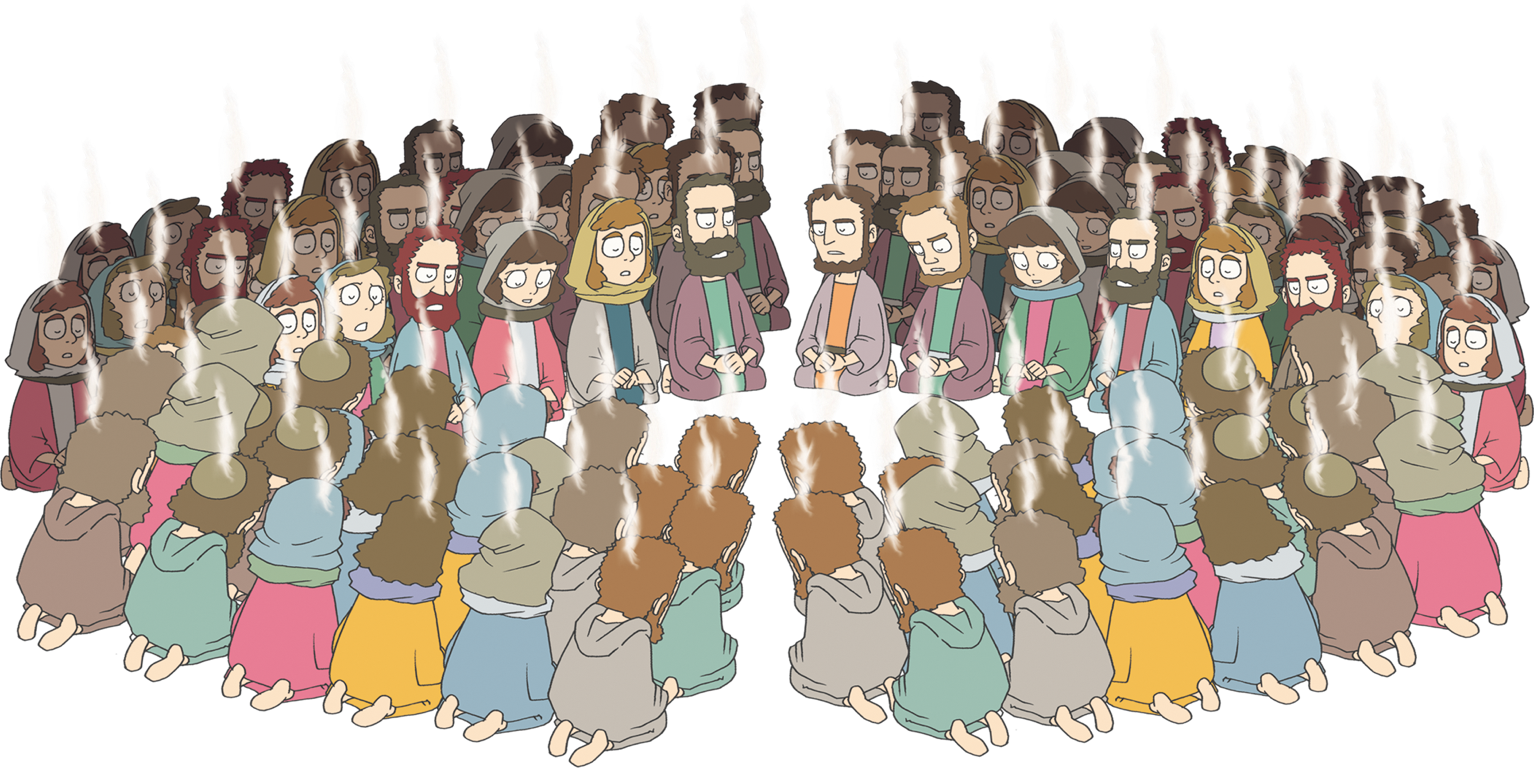 2. せいしょの　レムナント7人の　せいかつを　とおして　わたしを　てんけんしよう
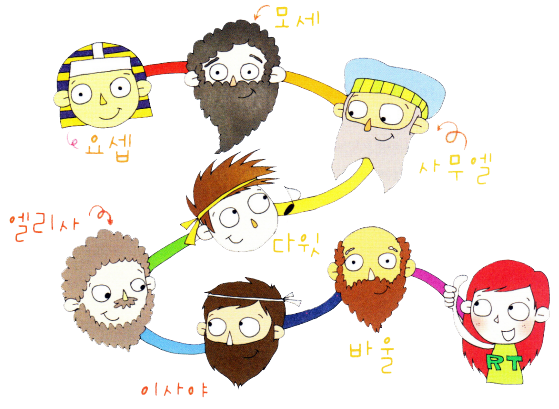 モーセ
ヨセフ
サムエル
エリシャ
ダビデ
パウロ
イザヤ
…ちちは　このことを　こころに　とどめていた
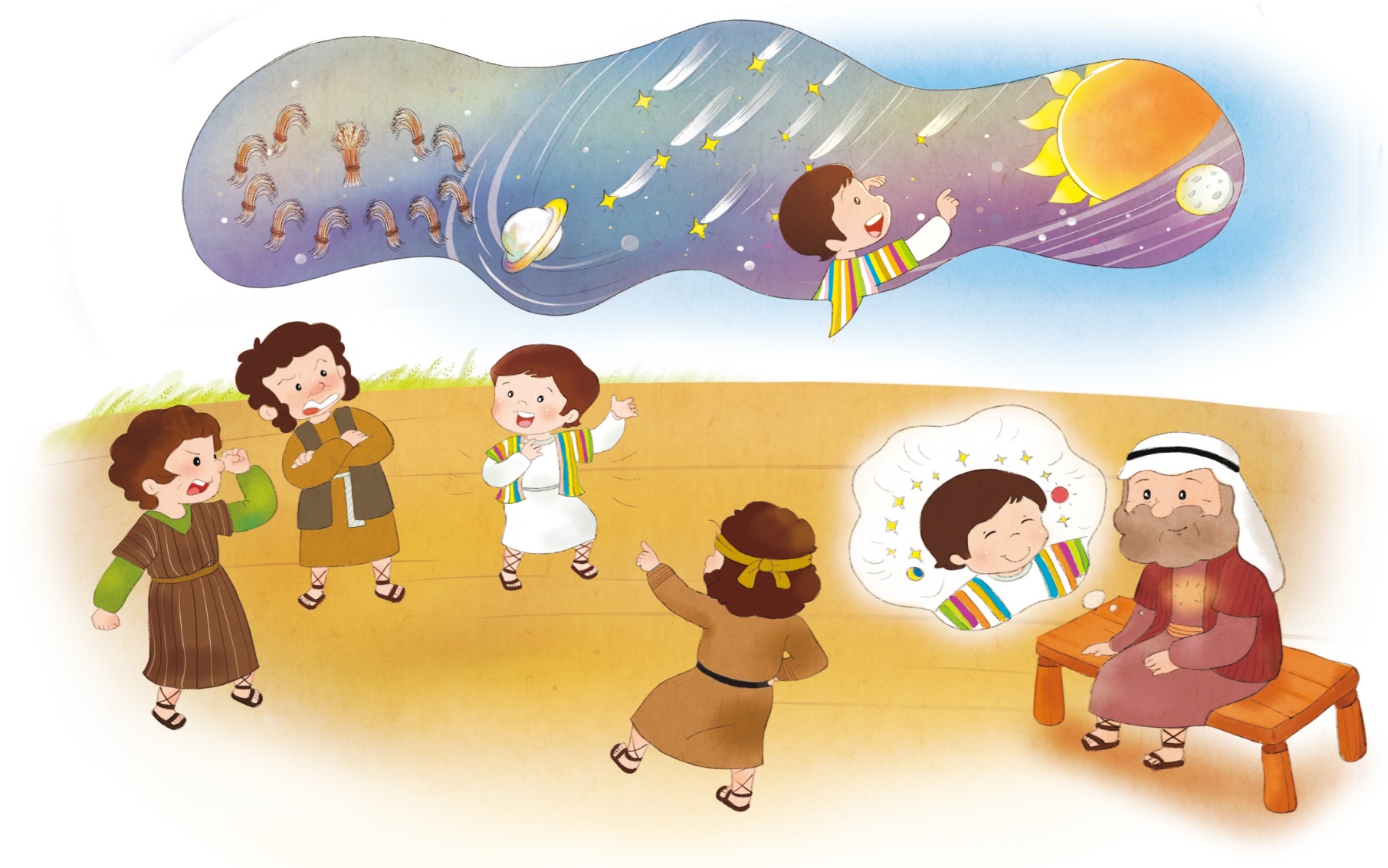 …このこを　つれていき、わたしに　かわって　ちちを　のませてください。
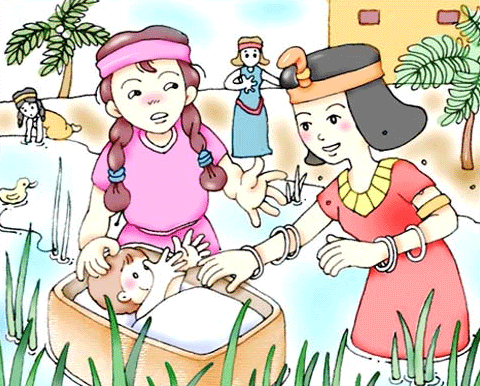 [Speaker Notes: 이미지 출처 : http://cafe.daum.net/chamsarang0691/GJBf/24?q=%EB%B0%94%EB%A1%9C%EA%B3%B5%EC%A3%BC+%EB%AA%A8%EC%84%B8&re=1]
…しゅの　みやで　ねていた
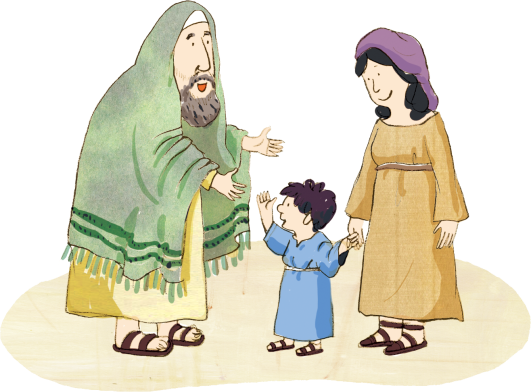 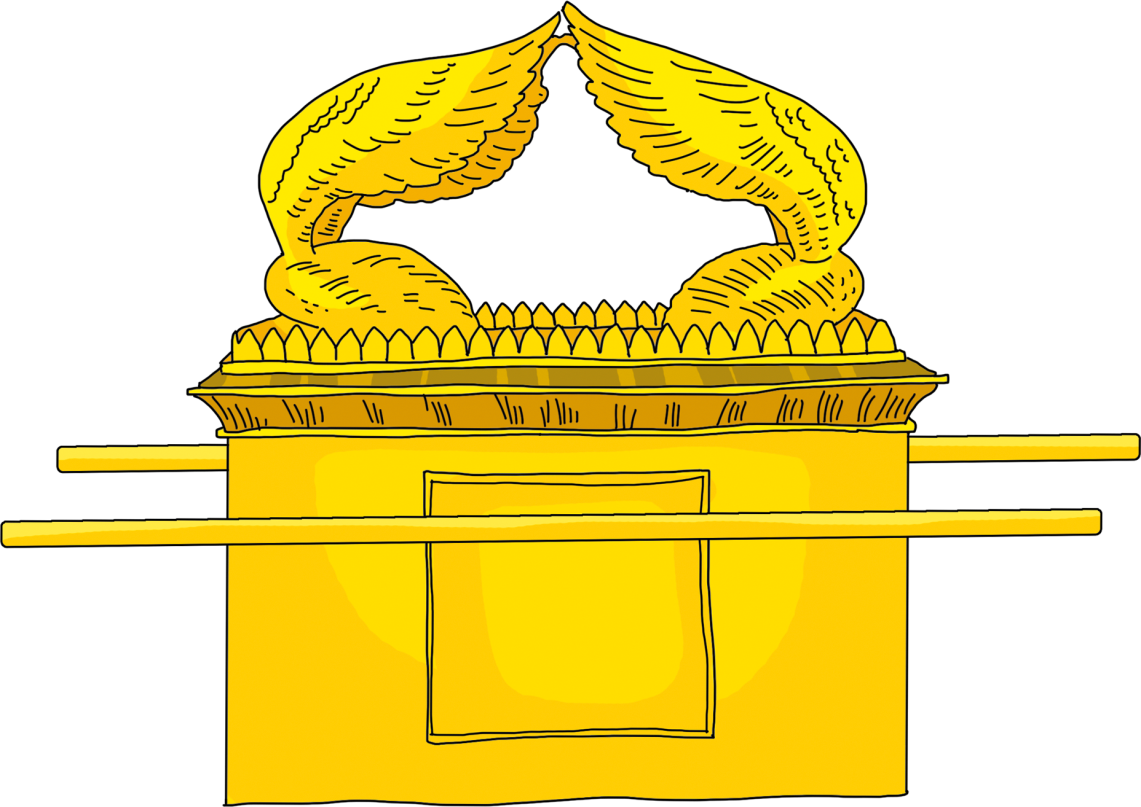 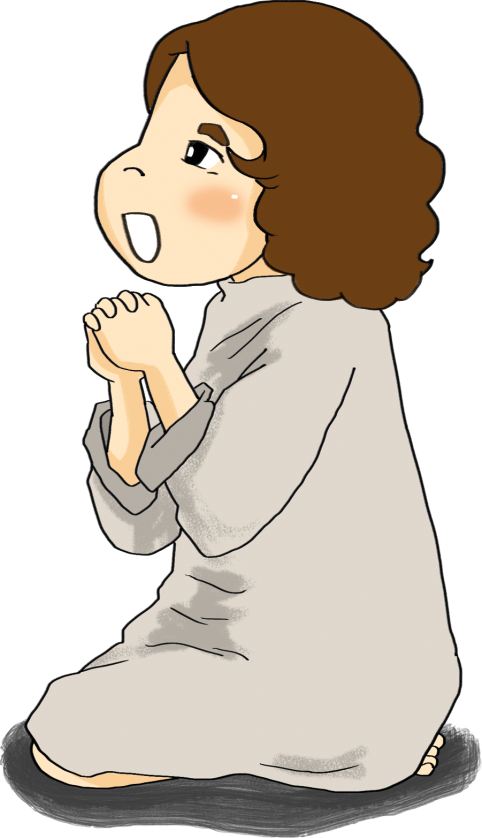 かれは、ただしい　こころで　かれらを
　ぼくし、えいちの　てで　かれらを　
みちびいた。
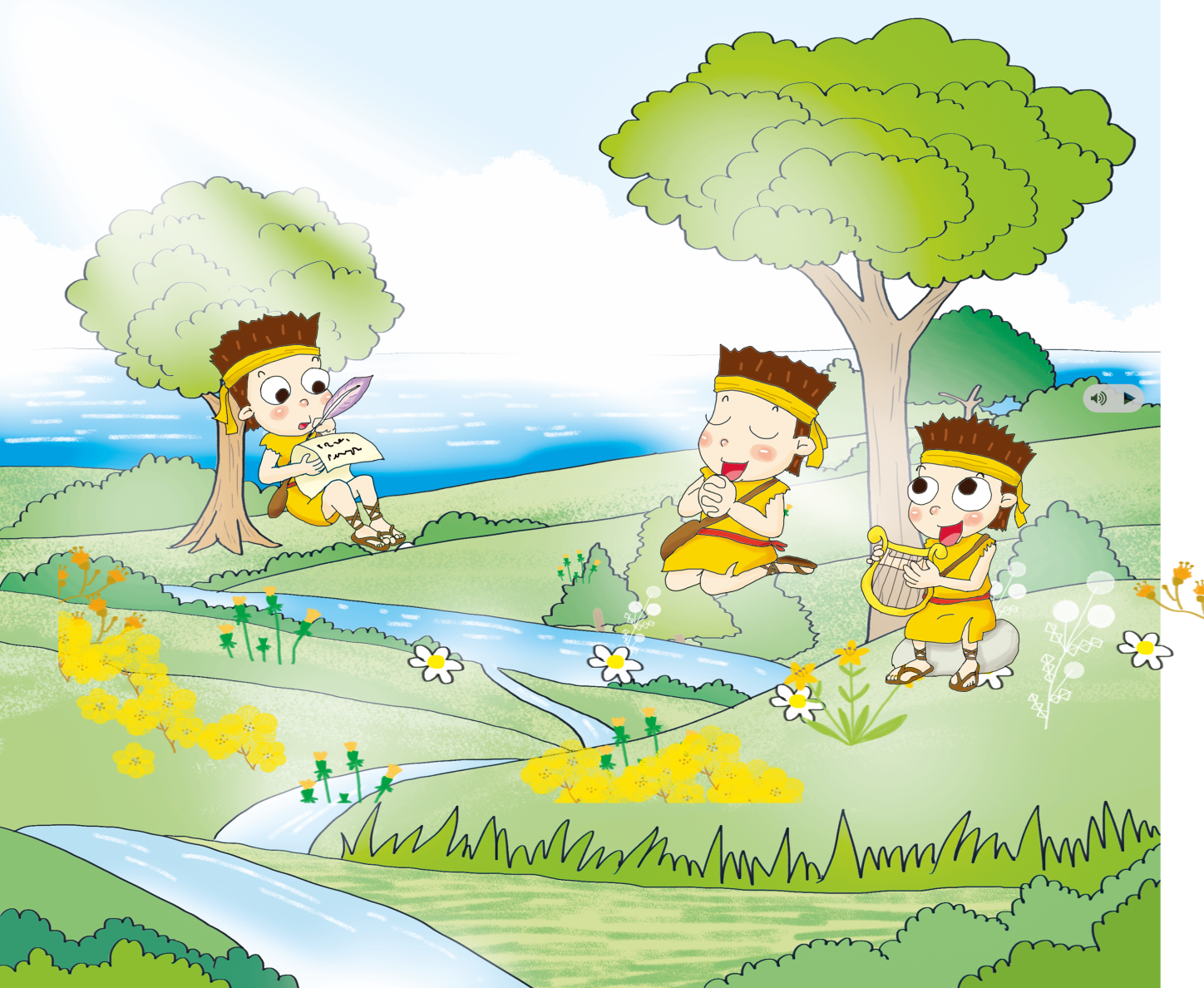 あなたの　れいの、ふたつの　
わけまえが　わたしの　ものに　
なりますように
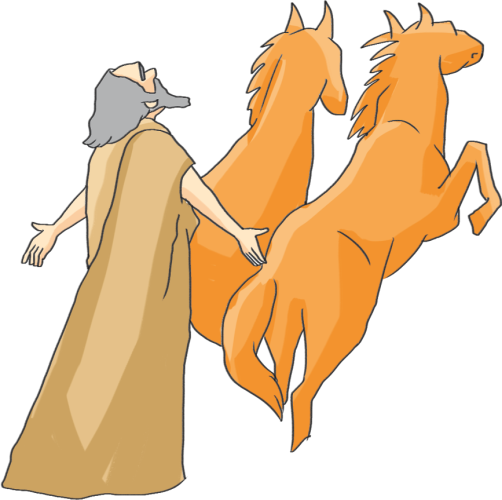 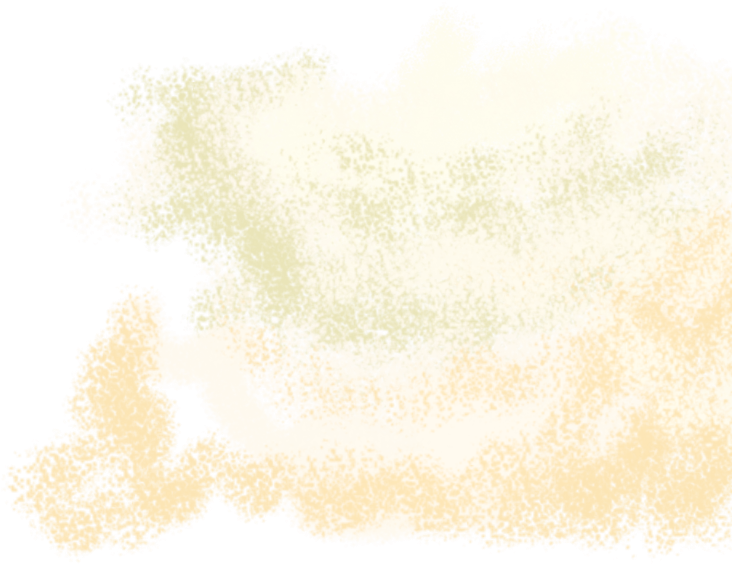 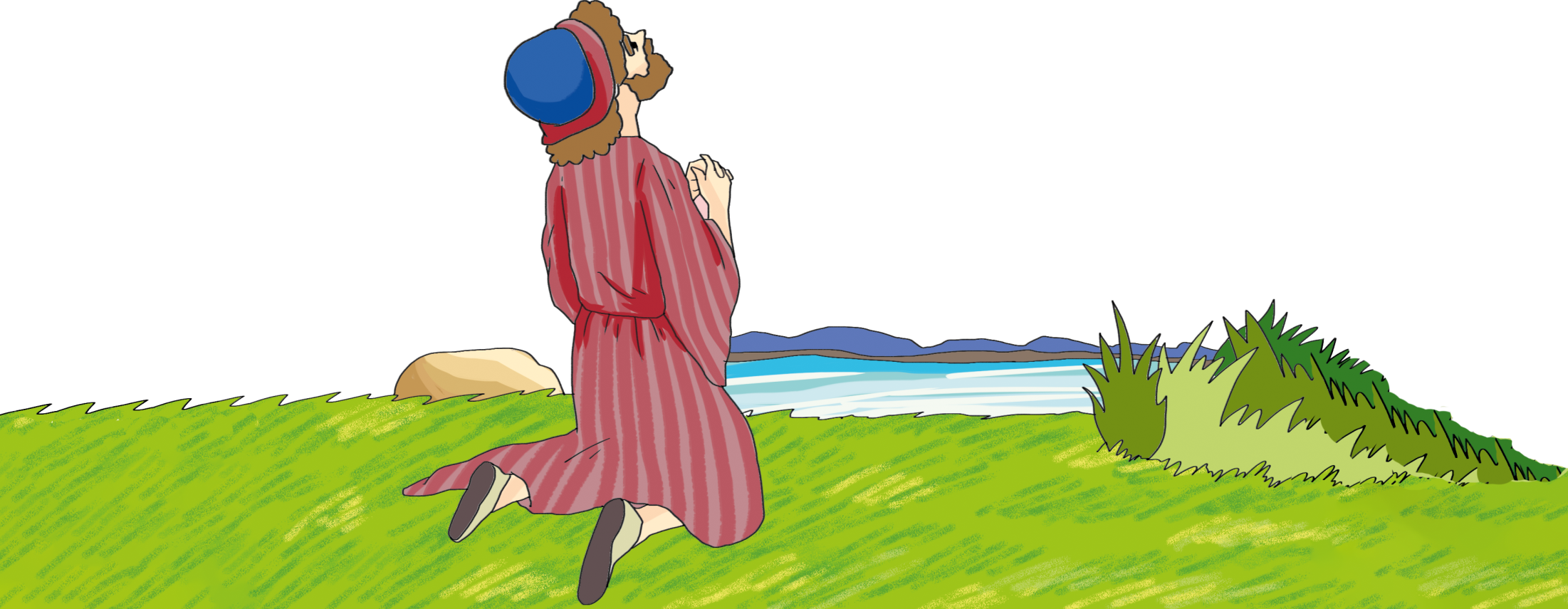 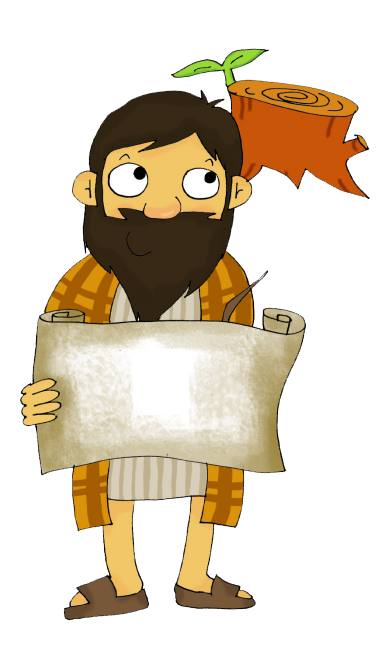 せいなる　
すえこそ　
その　きりかぶ
わたしたちの　
こくせきは　
てんに　あります
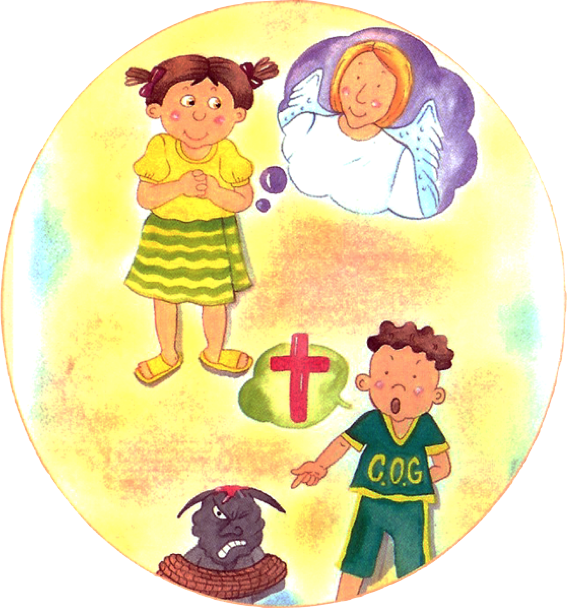 3. しょうにんの　せいかつを　とおして　わたしを　てんけんしよう
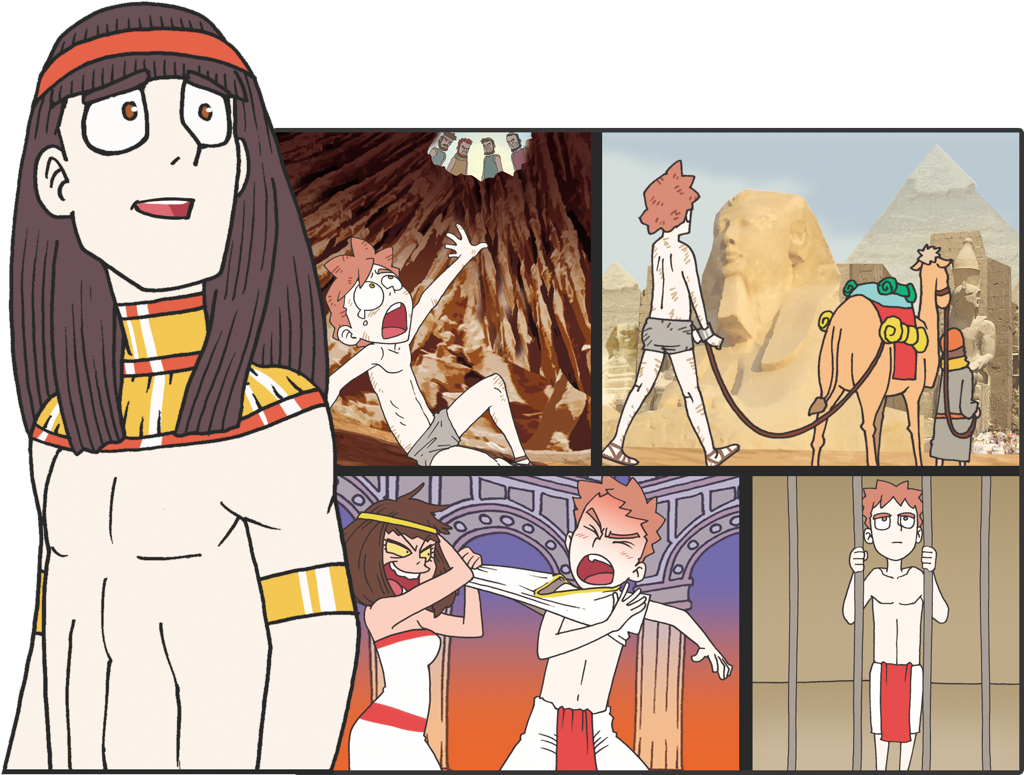 おくぎの　じかんを　あじわう
　しょうにん
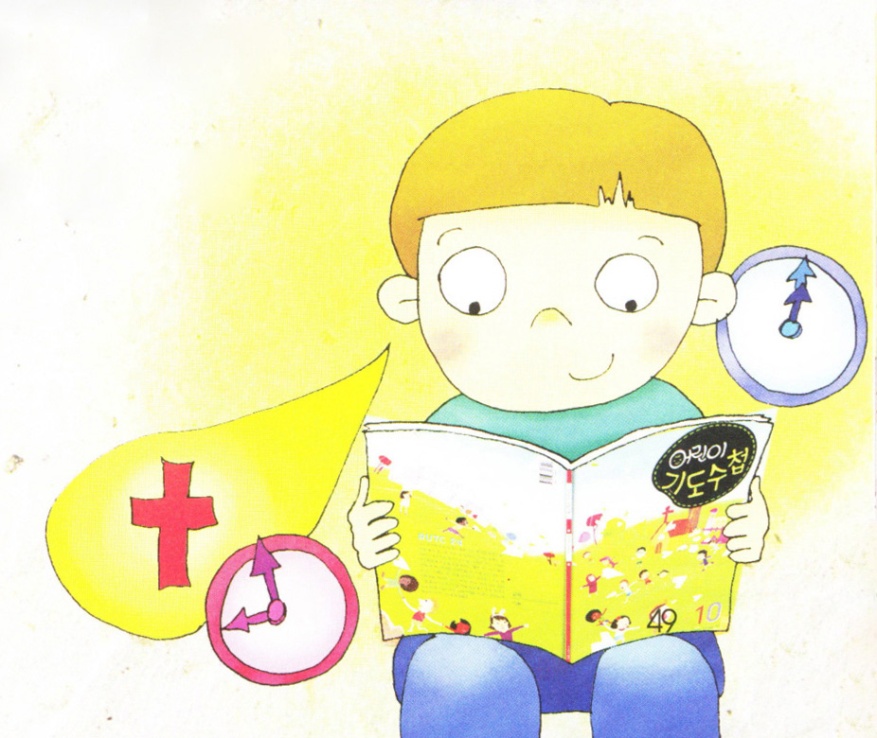 げんばを　みる　しょうにん
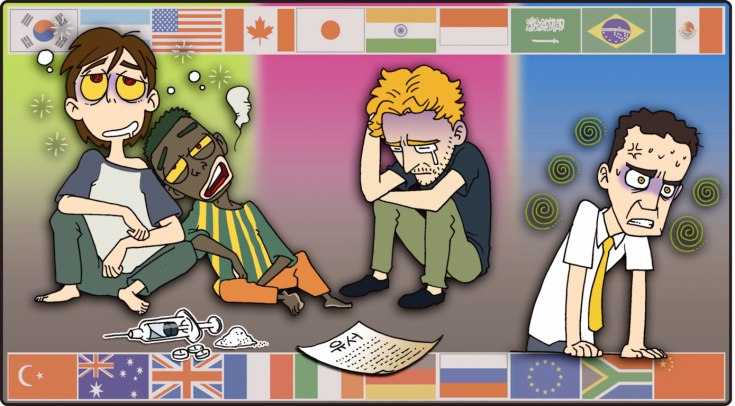 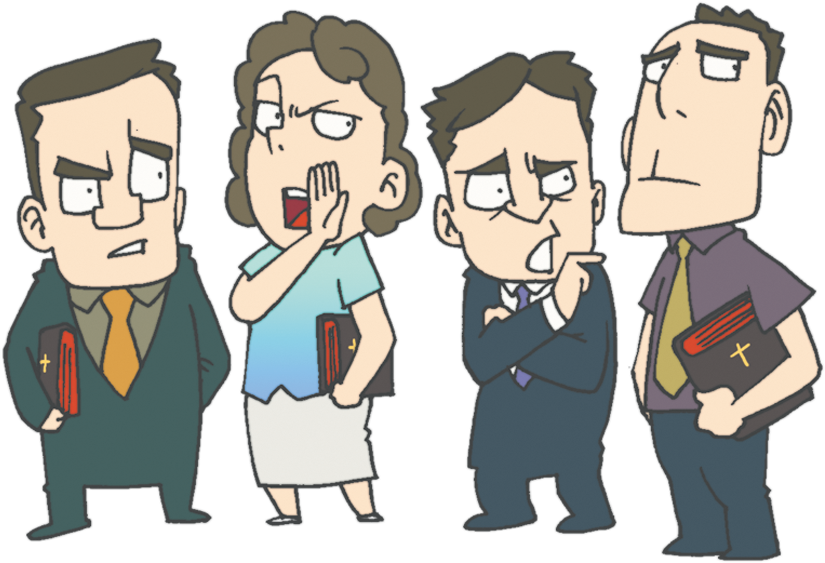 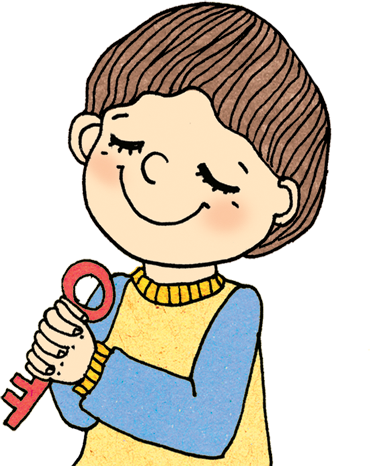 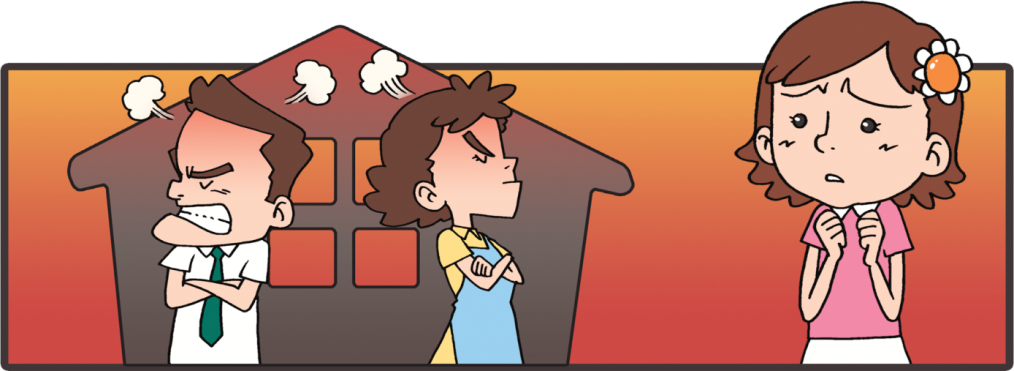 サミットに
こたえを
つたえる
しょうにん
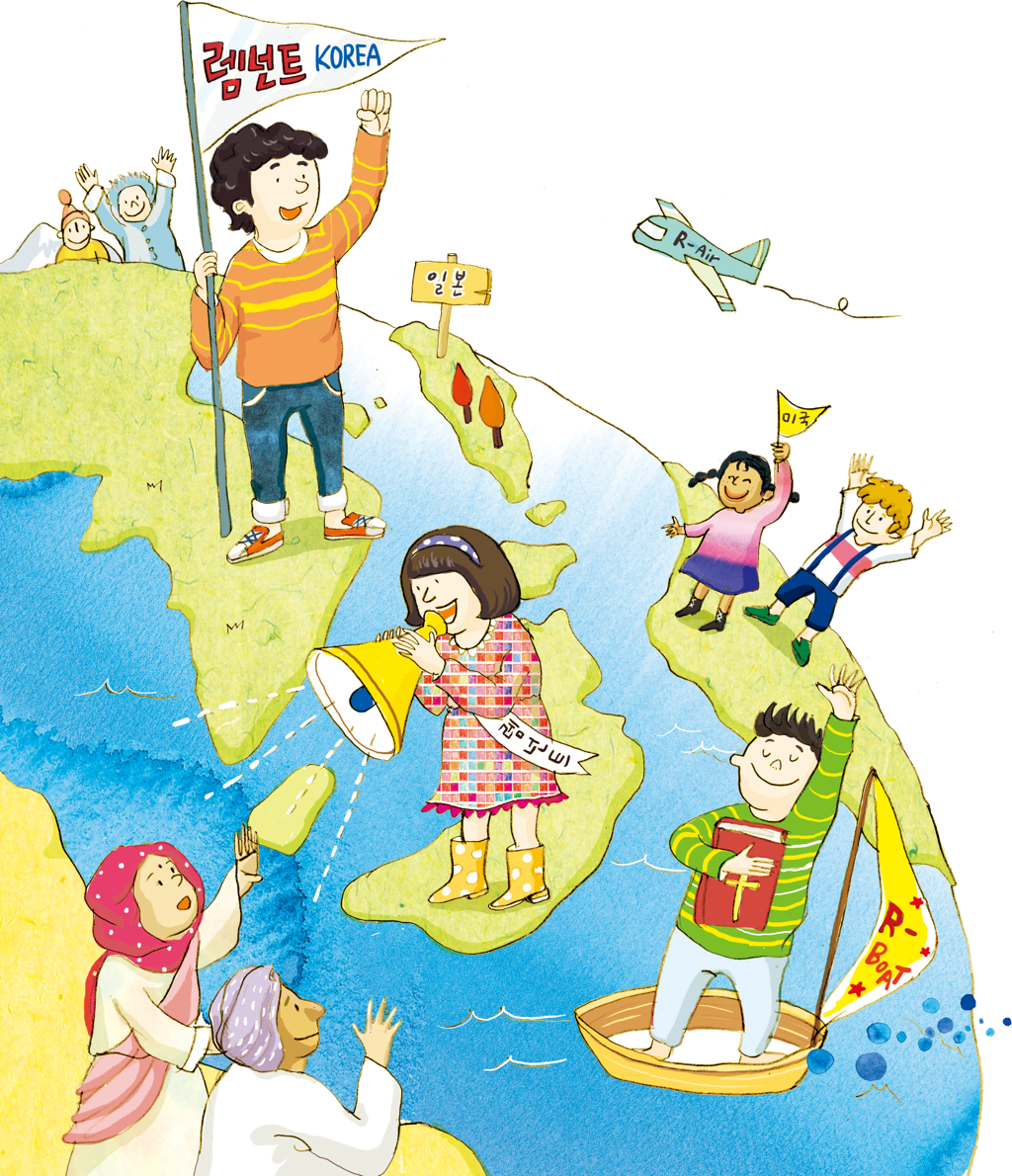 を
し
て
こく　いん　し　よう
フォーラム
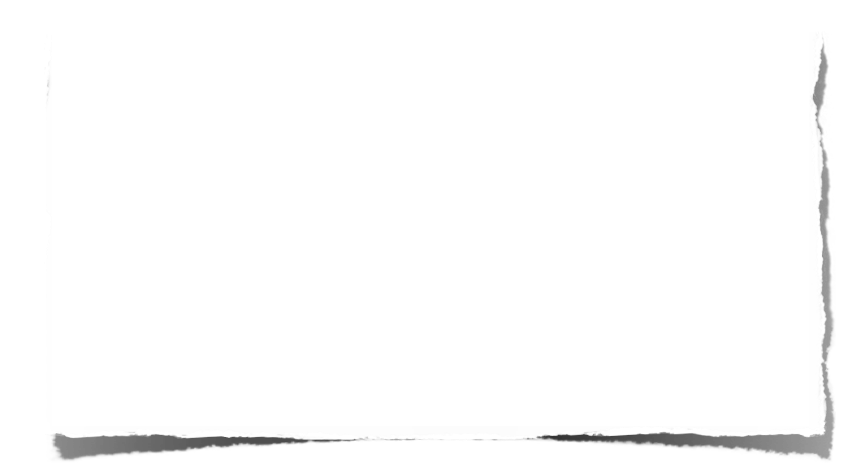 みことばの　なかで 　いちばん　こころに　のこった　
ことを フォーラムしよう
てんけん　－　せいかつに ついて　
フォーラムしよう
こんしゅう　じっせん　することを　フォーラムしよう